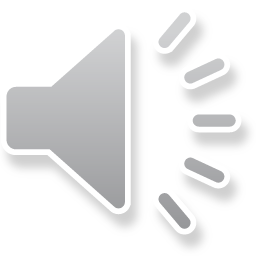 遺言者の生前の安心・安全とは
(見守り身上看護及び生活維持財産管理)
セミナー資料　栂村行政書士事務所　　相談は無料ですのでお気軽に：0898-35-1022　Mail:：m.tsugamura＠tsugaoffice.jp
１．遺言証書作成者にとって大切なこと

　　遺言作成は、遺言者の死後、相続財産等を誰にどれだけ相続
　させたいか、自らの意思を反映するため及びその内容をスムー
　スに実行できるよう書き留めるものです。

　　遺言書者にとっては、遺言書作成も大切ですが、生前の自身
　の生活を安心安全に暮らせるようにすることが気がかりではな
　いでしょうか。特に判断能力の低下や大病で入院・施設入居後
　の生活等は、不安ではないでしょうか。
　　また、遺言者自身の身上監護・財産管理等について、信頼で
　きる身内の方に託して、お互いに安心して対応できるようにし
　たいと考えるのではないでしょうか。
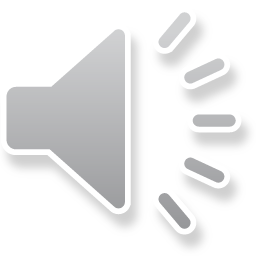 ２．生前の生活維持管理

　　遺言は、遺言者の死後に遺言内容を実行するものです。
　　高齢者の遺言者にとっては、これまでの生活が継続できるよう
　にすることが大切で、特に自身の判断能力等が低下した時におい
　て不安になることと思います。
《遺言者の生前に関する課題と対策》　　
（1）遺言者の判断能力が低下した場合の課題
　　①　老後の安心安全に対する対策（看護、財産保護）
　　②　自分の財産管理に対する対策（貸家の管理・契約更新、自
　　　　宅の維持管理等）
　　➂　預貯金の活用（引出）に対する対策
（2）ご自分の生活の維持管理と見守り看護への課題
　　➀　現在の生活の維持管理に対する対策　
　　②　見守り看護に対する対策

　　これらに対する法的な制度は次頁のとおりです。
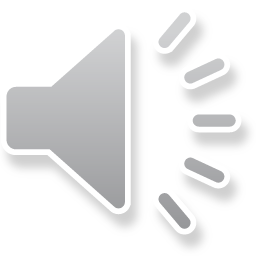 セミナー資料　栂村行政書士事務所　　相談は無料ですのでお気軽に：0898-35-1022　Mail:：m.tsugamura＠tsugaoffice.jp
３．法的な制度と留意点
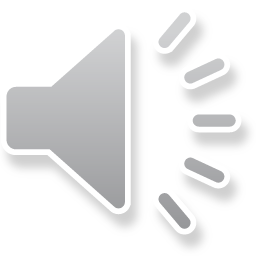 遺言書作成
遺言執行開始
死亡
遺言執行開始又は
遺産分割協議
成年後見申立・審判確定
死亡
成年後見業務開始
終了
任意後見監督人選任申立・審判確定
任意後見人就任
任意後見契約
死亡
終了
任意後見業務開始
見守・財産管理契約
終了
信託財産の管理・運用／受益者の経済的支援
残余財産の帰属権利者設定（遺言的機能）
信託契約
残余財産の清算
と財産分割
終了事由の発生
委託者受託者設定
＊制度的には、家族信託が見守り看護・財産管理・遺言機能等全て対応できる内容である。
４．任意の取り決めによる高齢者支援

　　法的な制度以外では、高齢者が信頼できる子どもに老後の世
　話を頼んでおく場合があります。
　　この場合、複数の子供たちがいるときにそれぞれの役割分担
　や、経済的に余裕のある場合は、支援内容に応じて平等に報酬
　を支払うことで、子供たちの負担を軽減することができます。
　　また、法的制度では課題であった身上看護も可能となります。　　　　

　　このような内容を口頭で依頼することも可能ですが、全員の　
　意識が合うように書面で取決めるほうが、実行面や管理面等で、
　全員の考え方が一致することにより、全員が安心して取り組む
　ことができることとなります。
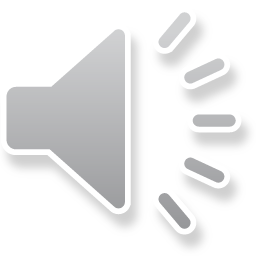 ５．見守り身上看護及び生活維持財産管理の取り決め

　　一般的に「見守り・財産管理」契約は、任意後見契約を前提と
　したものが多く、正式に裁判所の手続きによって任意後監督人の
　決定により、任意後見業務が開始するまでカバーしきれない期間　
　のサポート体制を整え、より万全の準備をする契約です。

　　しかし、任意後見制度は、裁判所の手続きや、任意後見監督人
　の設置などかなり手続きも煩雑で、費用もかかることとなります。
　　また、見守り契約は、身上看護の業務を含まないため、高齢者
　当人にとって、満足した安心安全を得られない内容となります。

　　今回、提案した事例では、任意後見を前提としない親族による　
　「見守り身上看護及び生活維持財産管理の取り決め」により、高
　齢者当人の安心安全を実現する内容となっております。
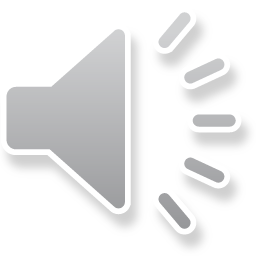 ６．考慮すべきこと
　
　　以下の内容を整理し、高齢者が判断能力があるうちに支援する
　側との間で書面で取決める必要があります。

（1）身上看護
　　➀　自分の老後を誰に託すか（信頼できる親族は誰か）。
　　②　複数の親族による負荷軽減（1人で背負わない）

（2）生活維持財産管理
　　①　老後の生活維持財産の調査と確保
　　②　生活維持財産管理の方法

（3）役割分担
　　①　身上監護・生活維持財産管理の負荷を分担
　　②　役割分担の取り決め
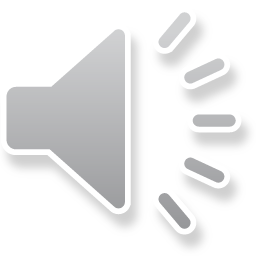 ７．見守り身上看護・生活維持財産管理取決めイメージ
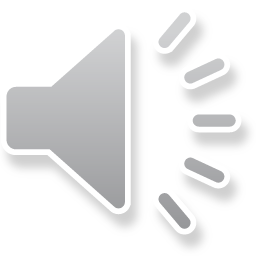 長男Ｂ（県内在住）
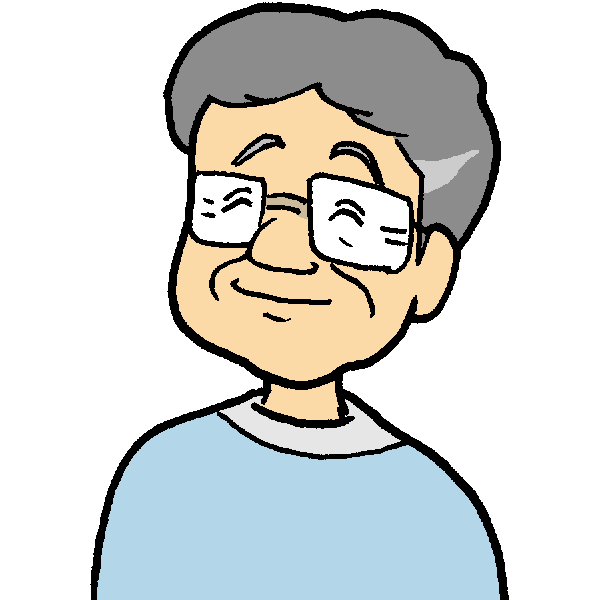 母親Ａ(90才 )
一人住まい
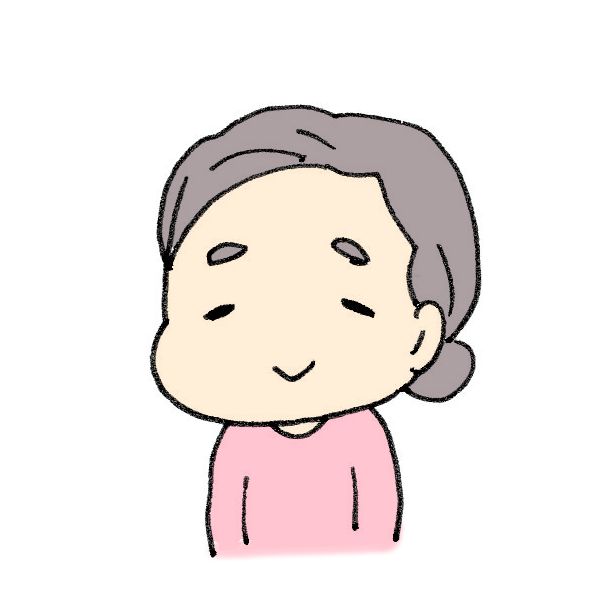 《取決め内容が明確なため》
➀　負荷が分散されること
②　必要経費を活用できること
➂　兄妹が公平に取り組める
　　こと
④　管理簿により経費の使途
　　が明確であること
⑤　報酬が明確で公平である
　　　こと
見守り身上看護・生活維持財産管理取決め
➀　全員で合意した取決め文書作成
　　（母親が特に頼んでおきたいことを明記）
②　役割分担と見守り計画表の作成
➂　各種管理簿等の作成
④　見守り看護報酬の設定等
長女Ｃ（県内在住）
元気なうちに老後のことを子供たちに頼んでおこう
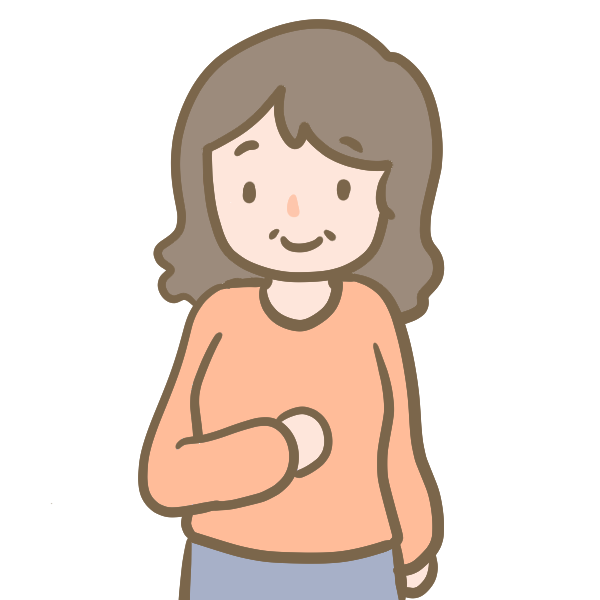 ＊当事者で本取決め文書を作成と管理等については、専門家に依頼することが望ましい
セミナー資料　栂村行政書士事務所　　相談は無料ですのでお気軽に：0898-35-1022　Mail:：m.tsugamura＠tsugaoffice.jp
８．見守り身上看護・生活維持財産管理に関する取決め書

《主な内容》　
　①　目的
　②　開始日
　③　見守り身上看護、生活維持財産管理
　　・見守り身上看護の方法
　　・生活維持財産管理の方法
　④　見守り看護に関する必要経費の設定
　⑤　見守り計画の作成
　⑥　生活維持管理事務の監督人設置（専門家等）
　⑦　内容の変更・停止
　⑧　本件の終了日
　
　　＊以上の内容を文書化し、当事者全員の署名・押印をする。
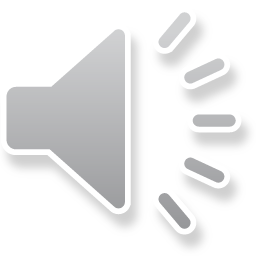 ９．各種管理簿等の作成

（1）見守り計画表
　　　➀　月別カレンダーに週単位に担当を設定する
　　　　　＊都合等により臨機応変に変更を相互通知

（2）生活維持財産管理簿
　　　➀　記入事項を統一するため経費の項目を事前に設定
　　　②　通帳からキャッシュカードで引き下ろした金額・残高を
　　　　　記入
　　＊10年間の必要経費をシュミレーションし財源を確保し、通帳
　　　で管理

（3）領収書台紙
　　　医療費、施設費用、消耗品等の領収書を台紙に貼って管理す
　　　る
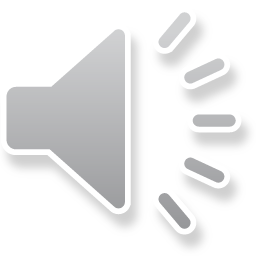 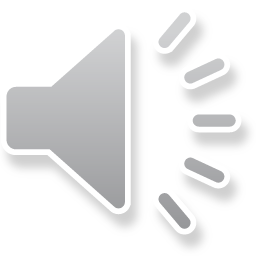 （4）見守り状況日誌
　　母親の状況や伝えておきたいこと引継ぎ事項等を簡単に記述　
　　＊支援者の相互の情報共有や意思疎通に必要

（5）見守り経費（報酬）の設定
　（例）➀　交通費
　　　　②　見守り費
　　　　④　畑・庭の草刈や植栽
　　　　⑤　畑・庭木等の消毒
　　＊特に依頼したい内容により異なる
　　　　庭や畑が荒れないようにして欲しい等